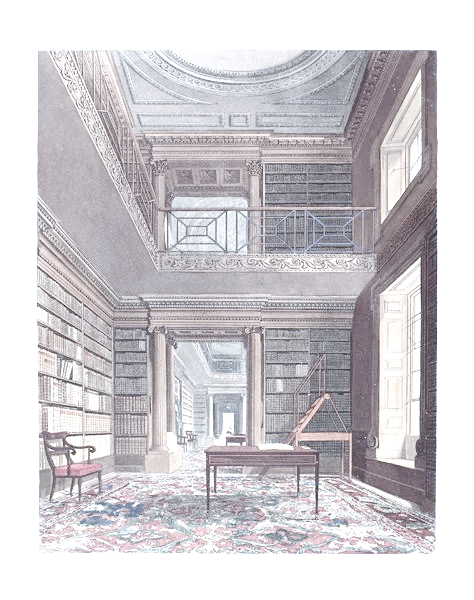 My last five years in a nutshell(2016-2021)
byLaura Carnelos
l.carnelos@etoncollege.org.uk
Marie S. Curie Fellowship 
(2016-18)From ephemeral to rare 16th-Century Italian Popular Books in the British and the Bodleian Libraries
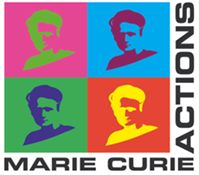 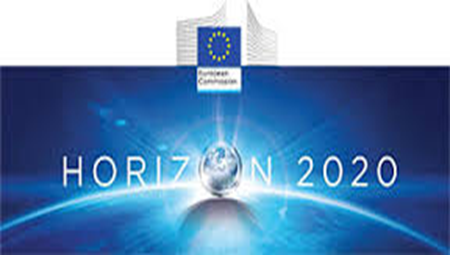 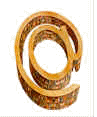 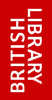 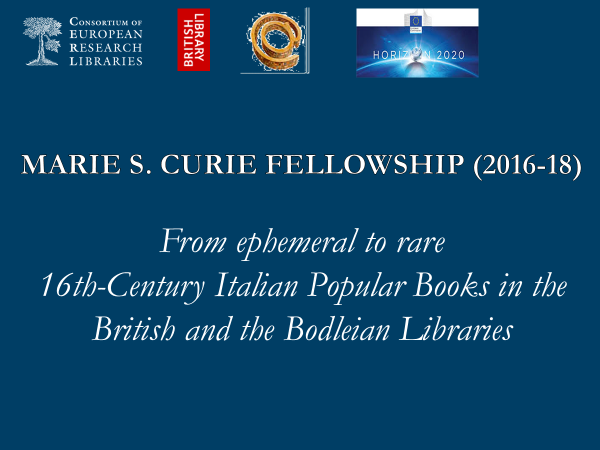 EDIT16
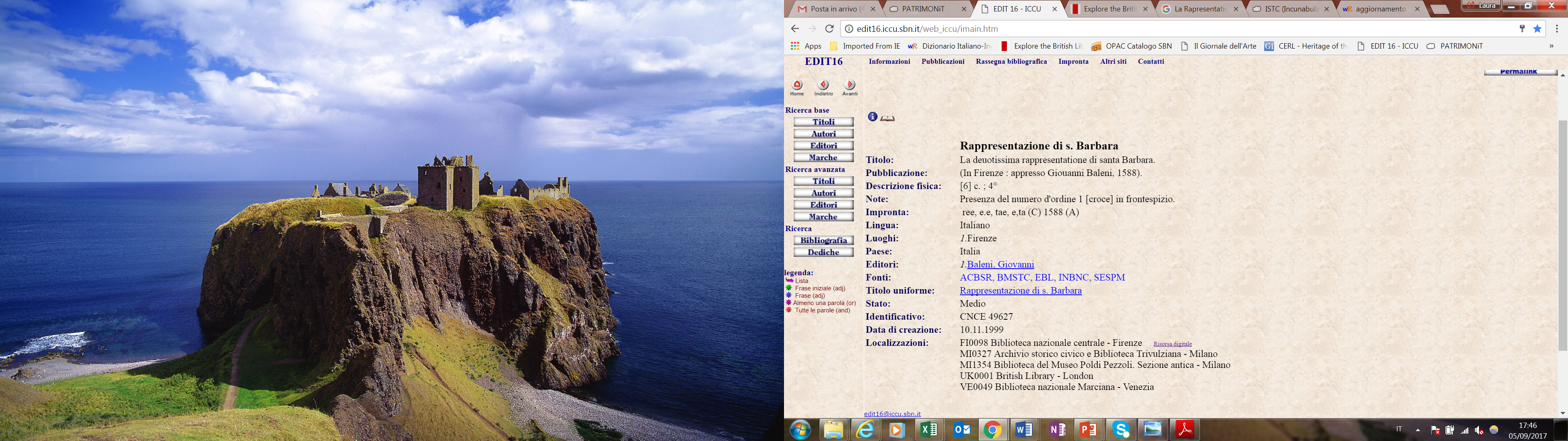 9192 
16th-century Italian books at the BL
 ca. 900 UNIQUE COPIES!!!
UK0001 British Library - London
PATRIMONiT
Dissemination
‘From popular to rare. Acquisition and preservation policies at the British Museum Library in Panizzi’s time’, eBLJ, [forthcoming 2021].
[with Elisa Marazzi], ‘Children and Cheap Print from a Transnational Perspective (1500-1900)’, Quaerendo, Special issue 3-4, [forthcoming 2021].
‘Popular print under the press: strategies, practices and materials’, Quaerendo, Special issue 3-4, [forthcoming 2021].
‘Learning from Mistakes: Paper and Printing Defects in 16th-Century Italian Popular Books’, in Printing and Misprinting: Typographical Mistakes and Publishers’ Corrections (1450–1650), edited by Antony T. Grafton, Paolo Sachet, Geri Della Rocca de Candal, Oxford, Oxford University Press, [forthcoming 2021].
‘La catalogazione delle cinquecentine italiane in British Library: Passato e Presente’, in Il libro antico. Limiti e prospettive dei censimenti (14-15 novembre 2017), Bologna, [forthcoming 2021].
 ‘‘Rare and Curious Objects’. Politiche di acquisto e di conservazione di materiale italiano nella biblioteca del British Museum ai tempi di Panizzi’, La Bibliofilia, 3 (2019), pp. 501–519.
‘Svista o norma? La produzione di libri di larga diffusione nell’Italia della prima età moderna’, Paratesto, 16 (2019), pp. 135–141.
PATRIMONiT. Cinquecentine Italiane nella British Library: da libri popolari a oggetti da preservare, in Editoria popolare in Italia tra XVI e XVII secolo. Testi, collezioni, mestieri. Atti delle giornate di studio (Roma, 13-14 dicembre 2017), edited by Gabriele Bucchi, Paola Cosentino, Giuseppe Crimi, Manziana, Vecchiarelli, 2019, pp. 203–225.
‘Cheap Printing and Street Sellers in Early Modern Italy’, in David Atkinson and Steve Roud, Cheap Print and the People: Popular Literature in the European Perspective, Newcastle upon Tyne, Cambridge Scholars Publishing, 2019, pp. 324–353.
‘Sacre rappresentazioni in the British Library: the history of a collection’, Italian Studies Library Group, 2017, pp. 20–28.
Collections research assistant (2018-19)
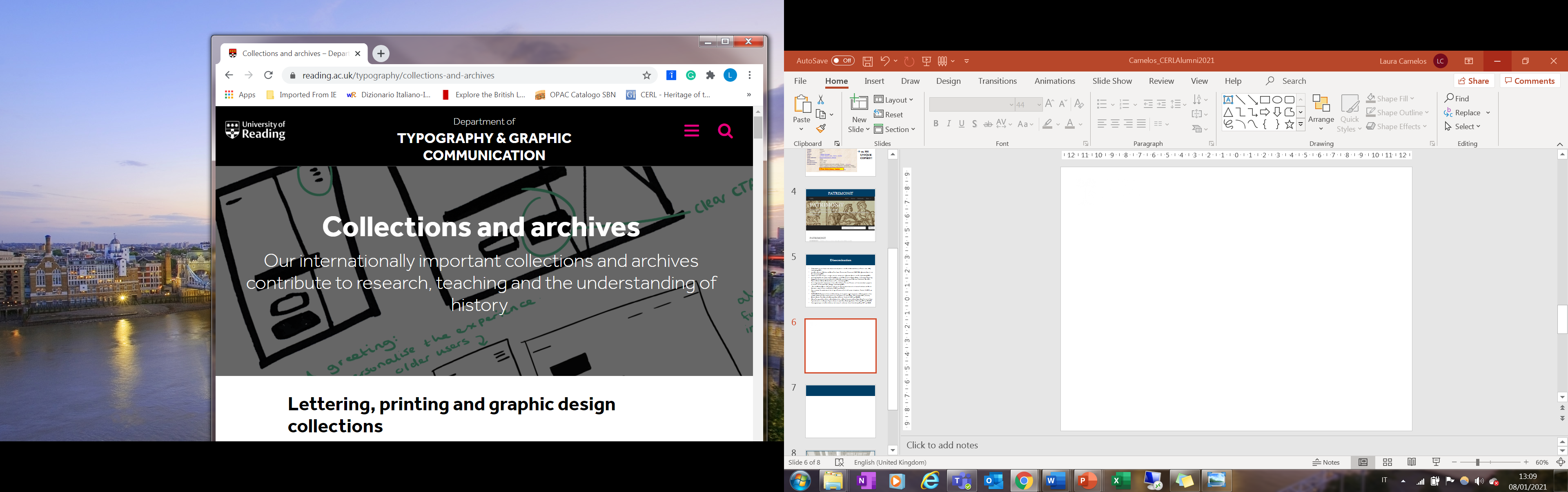 Dissemination
Revise completely the cataloguing rules 
and the catalogue
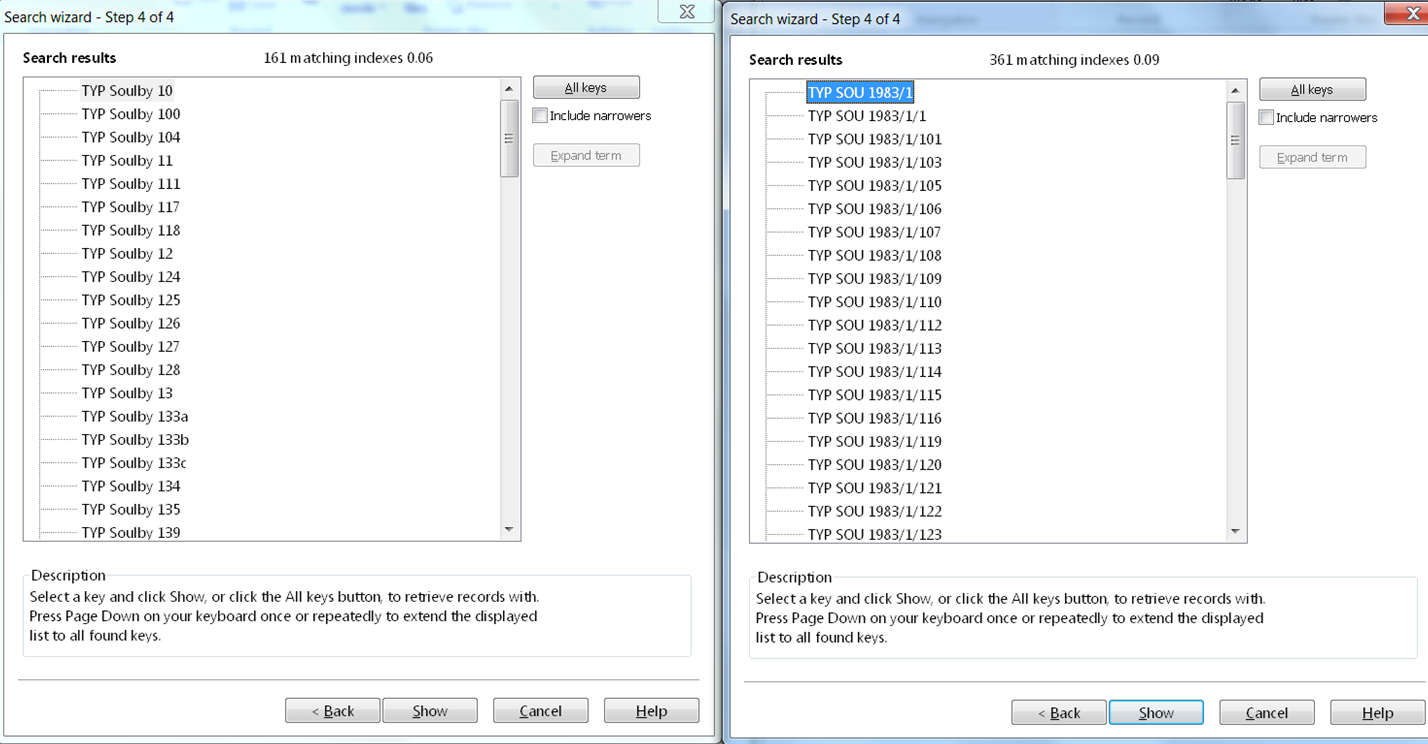 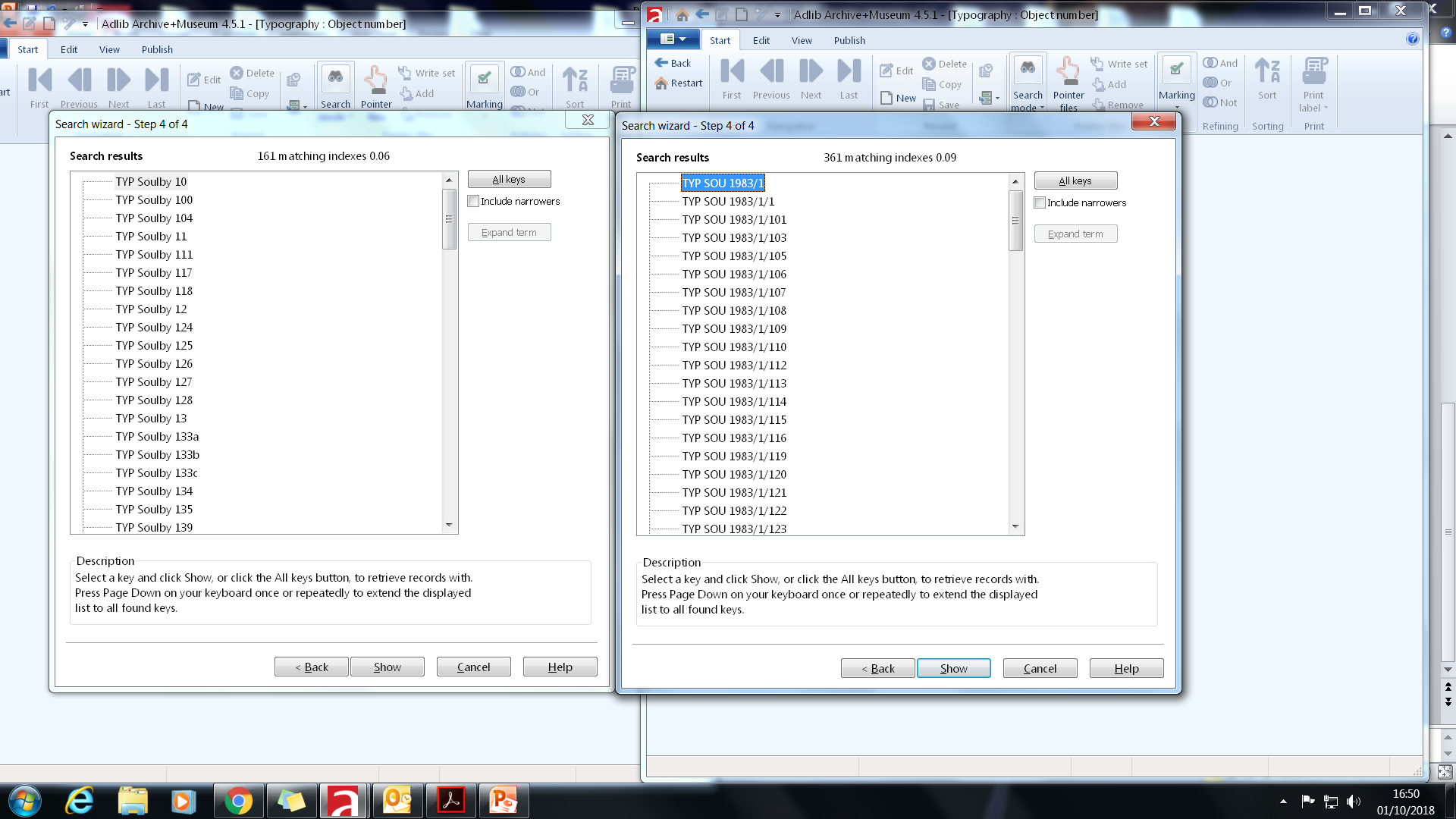 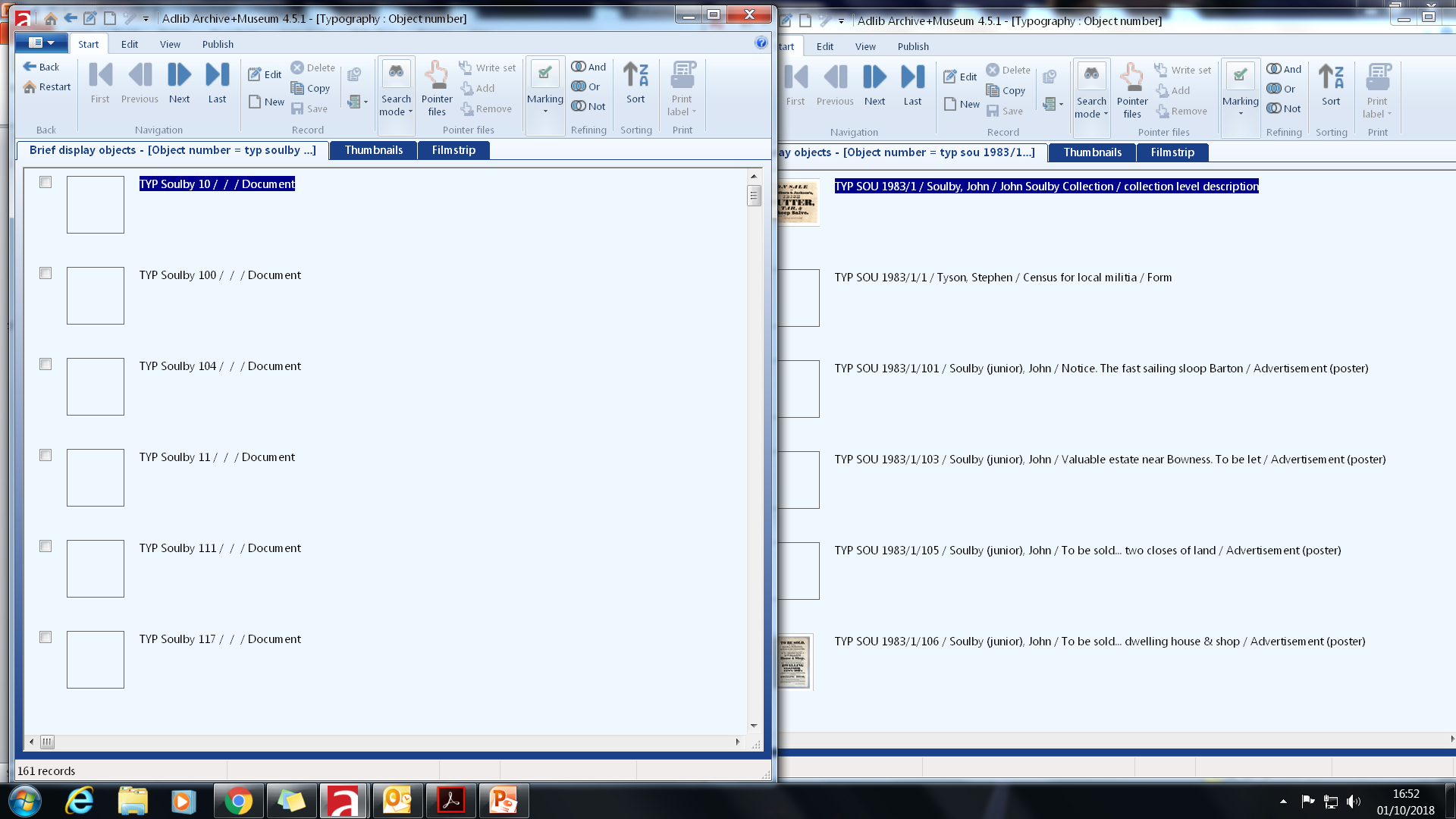 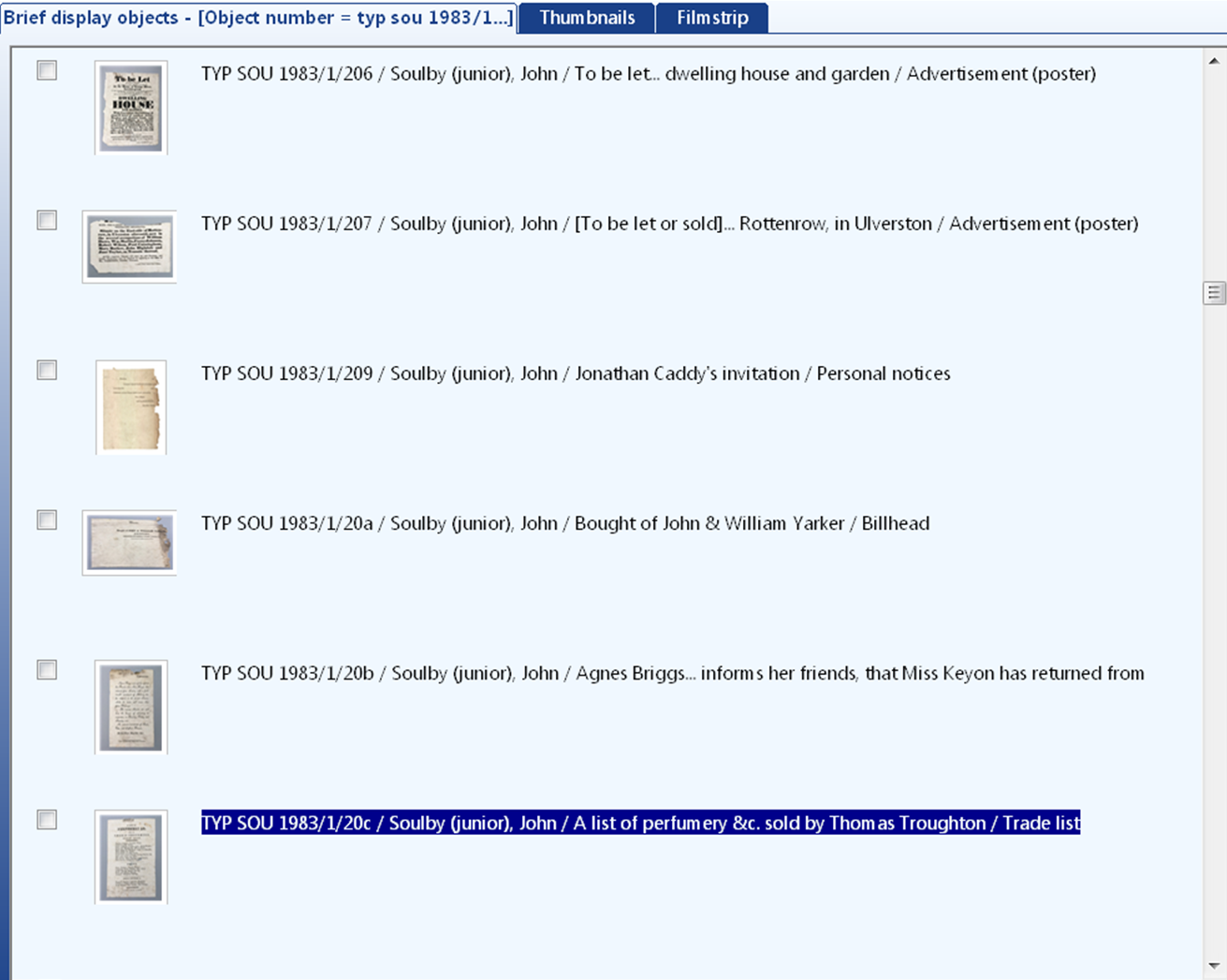 The online catalogue
Dissemination
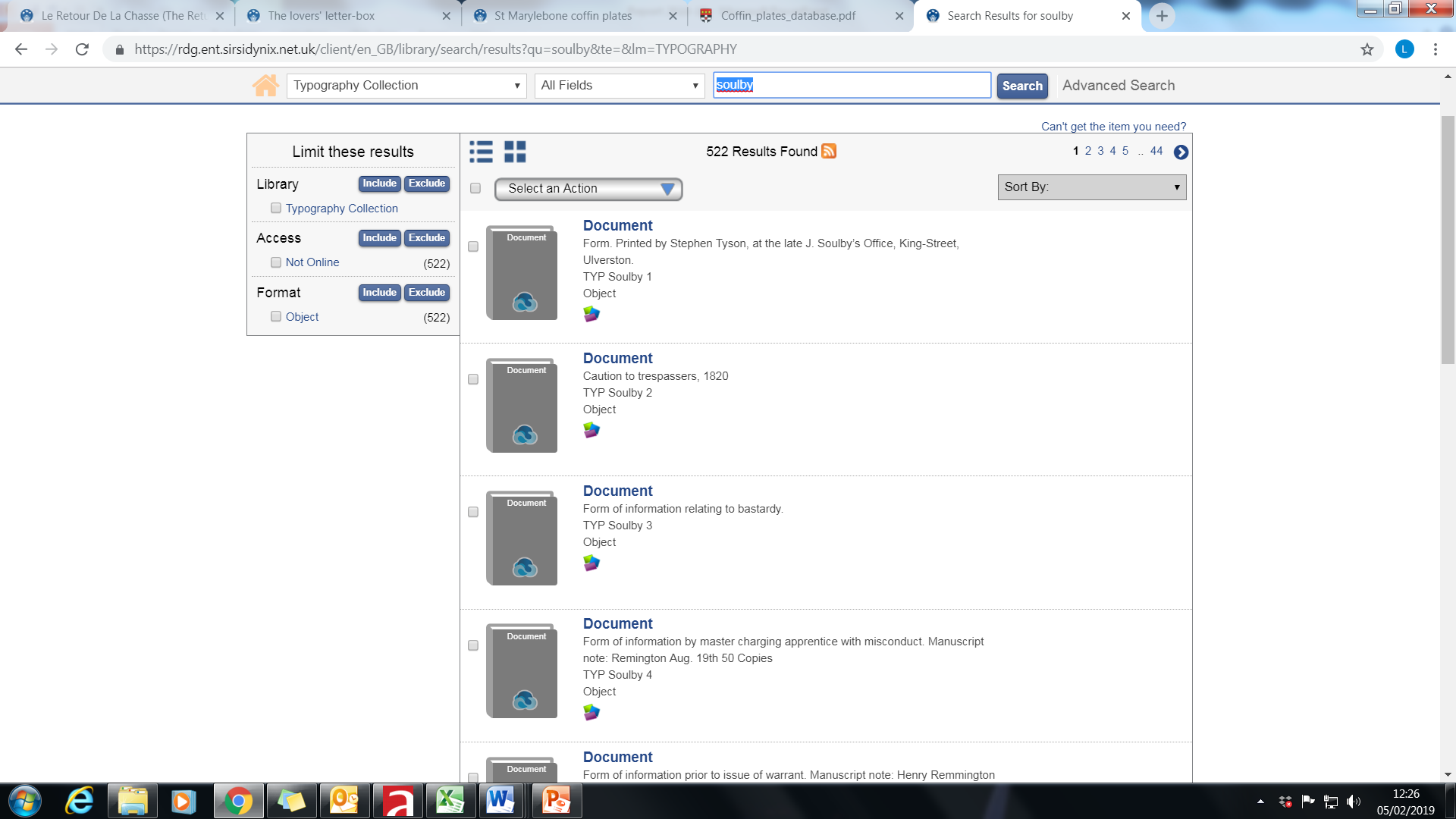 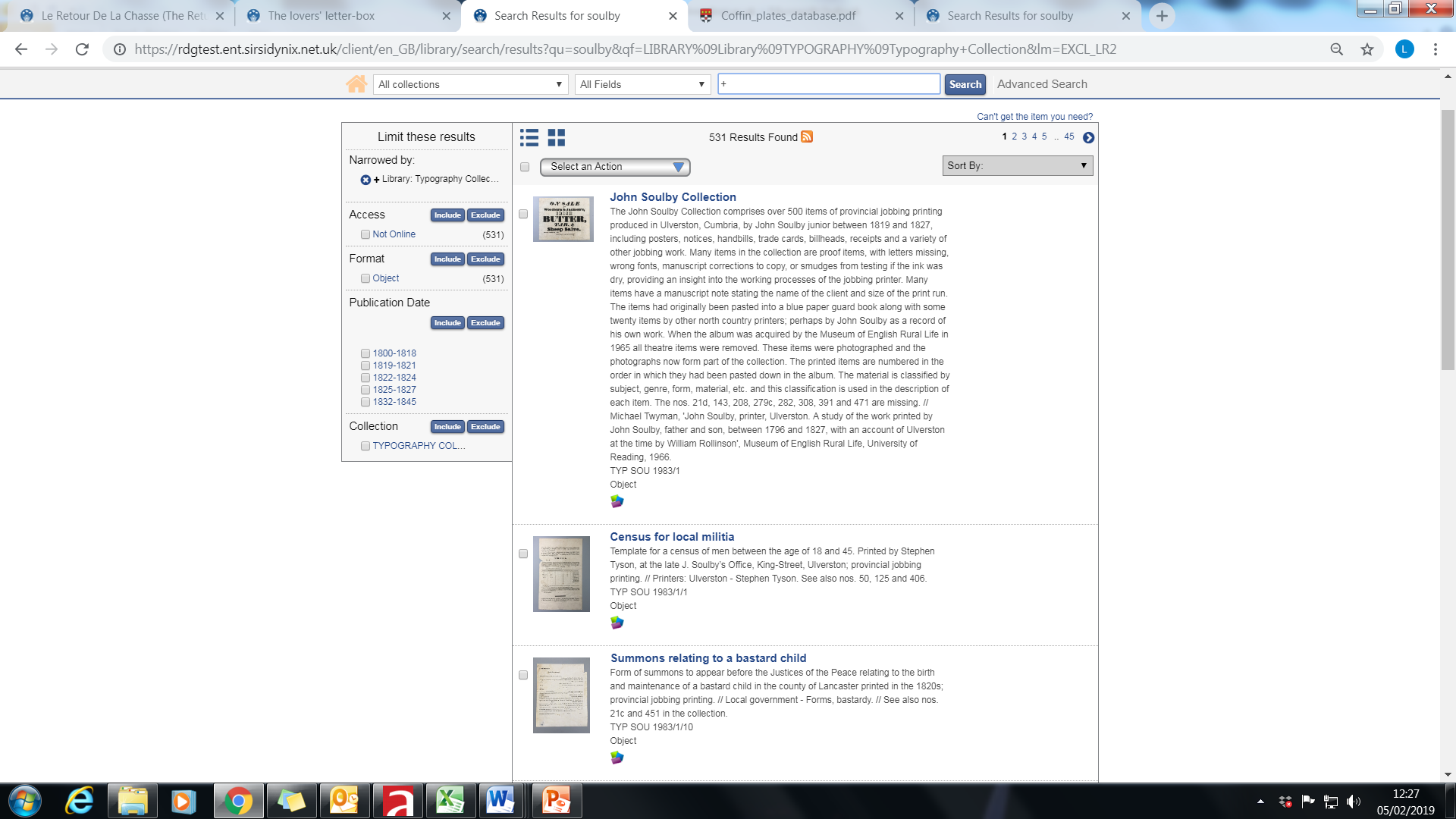 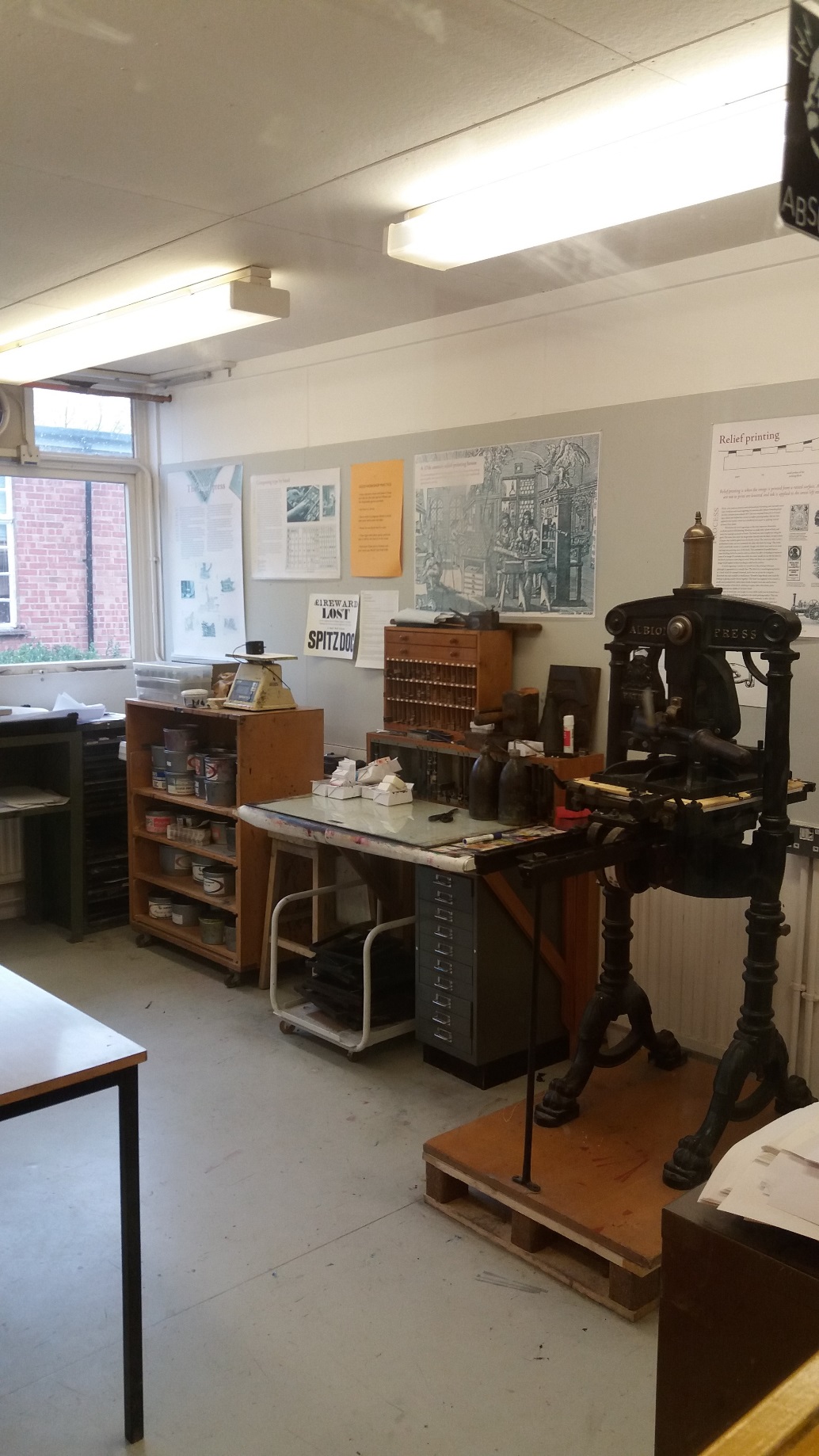 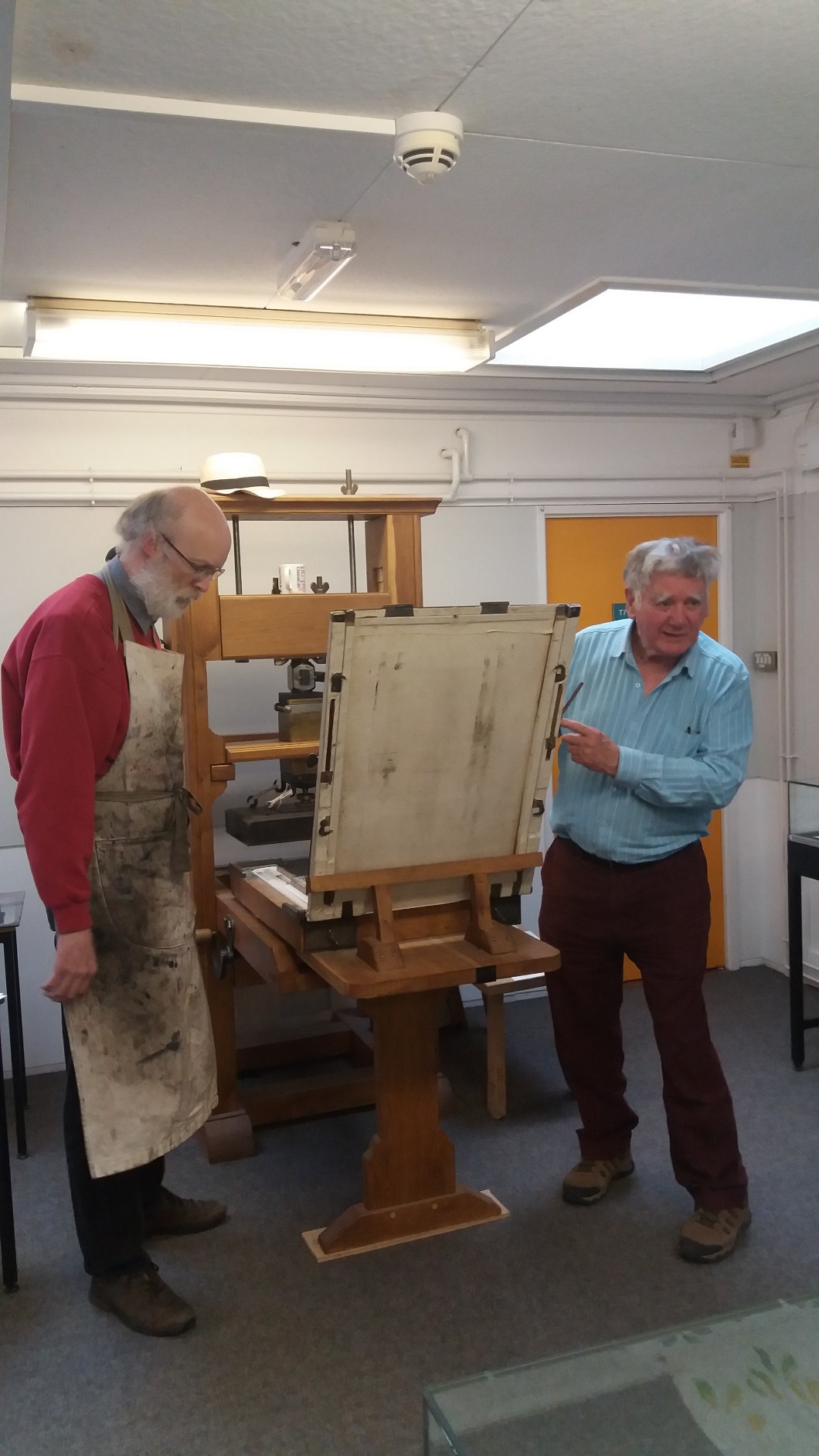 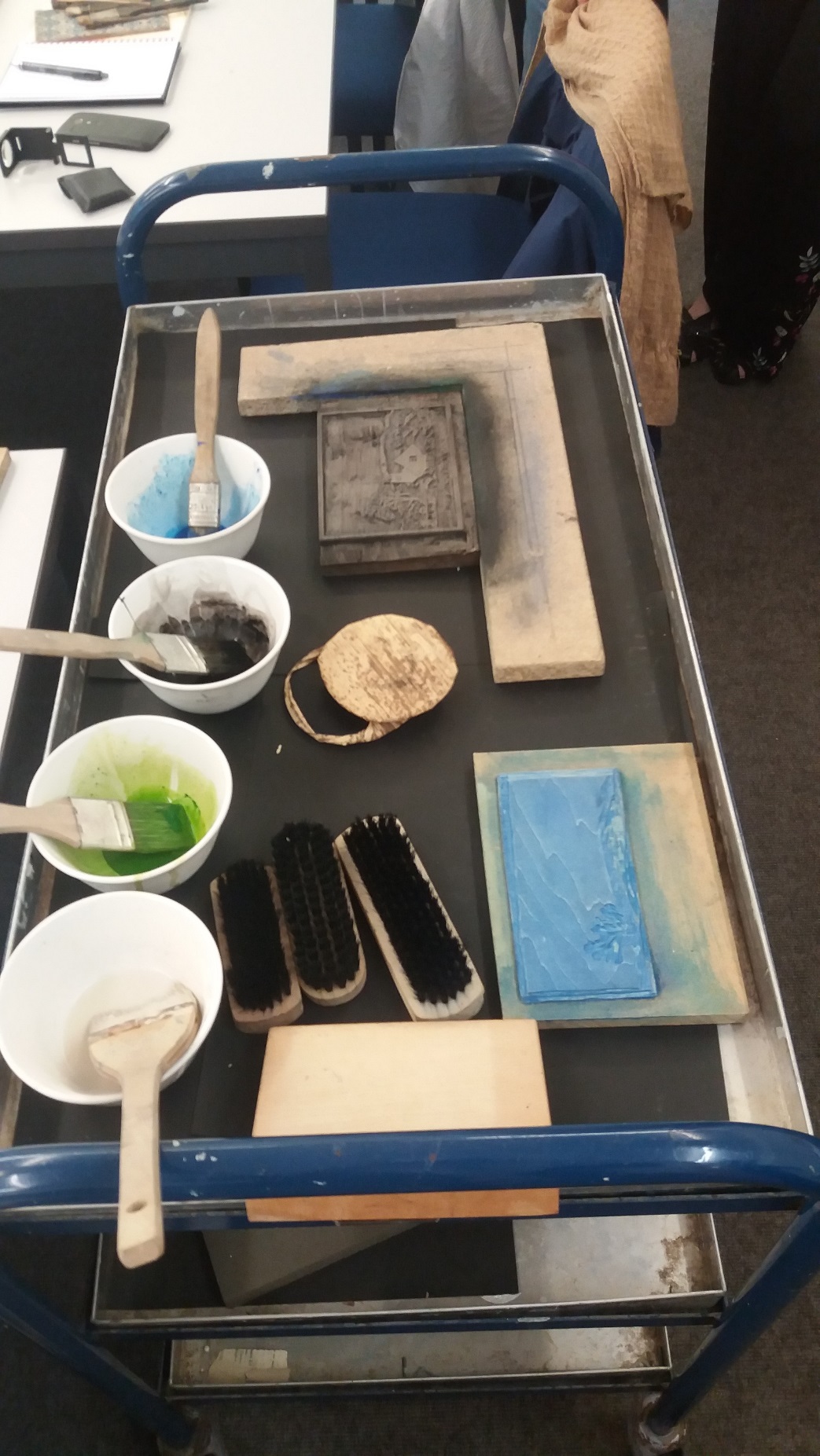 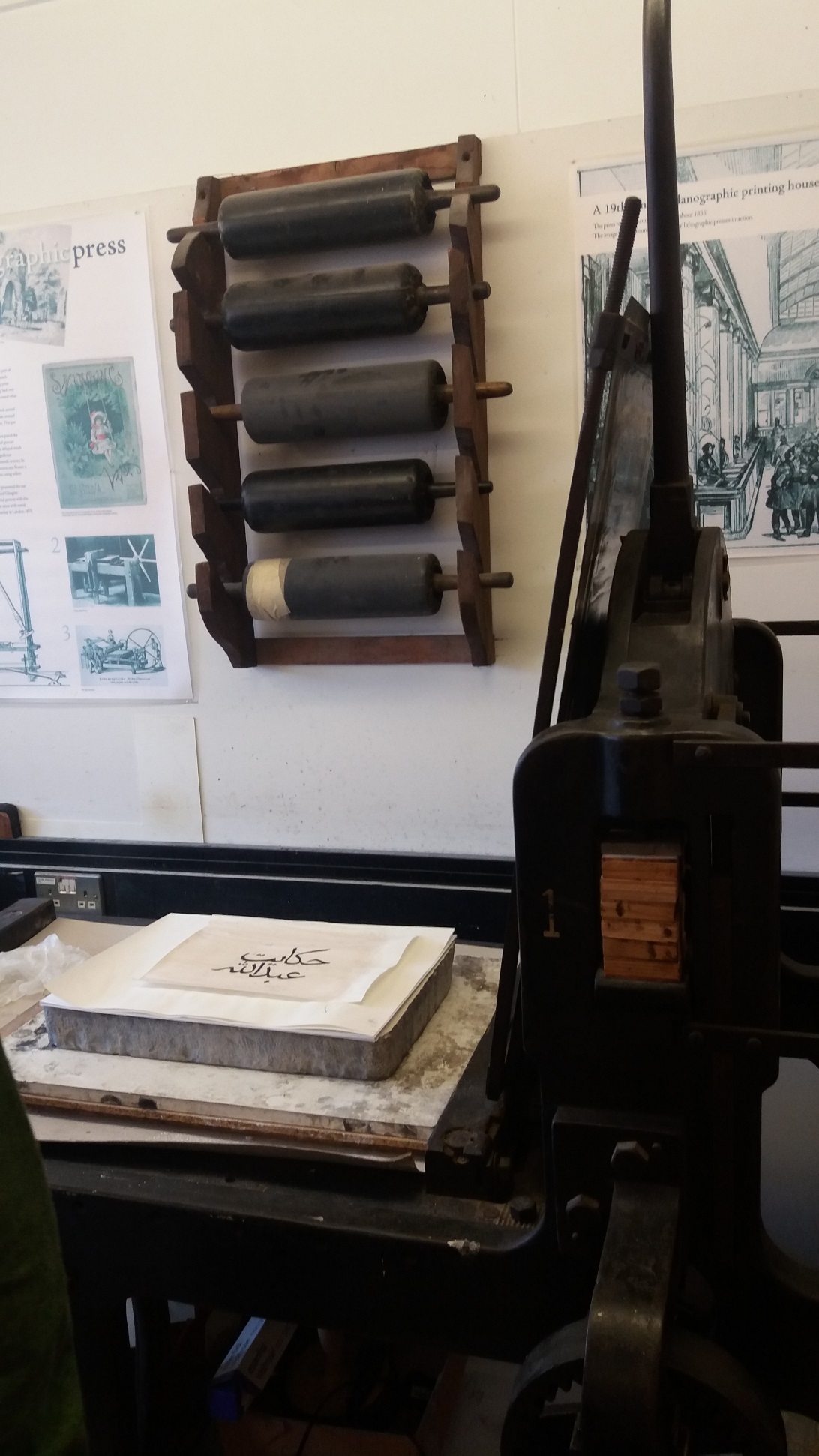 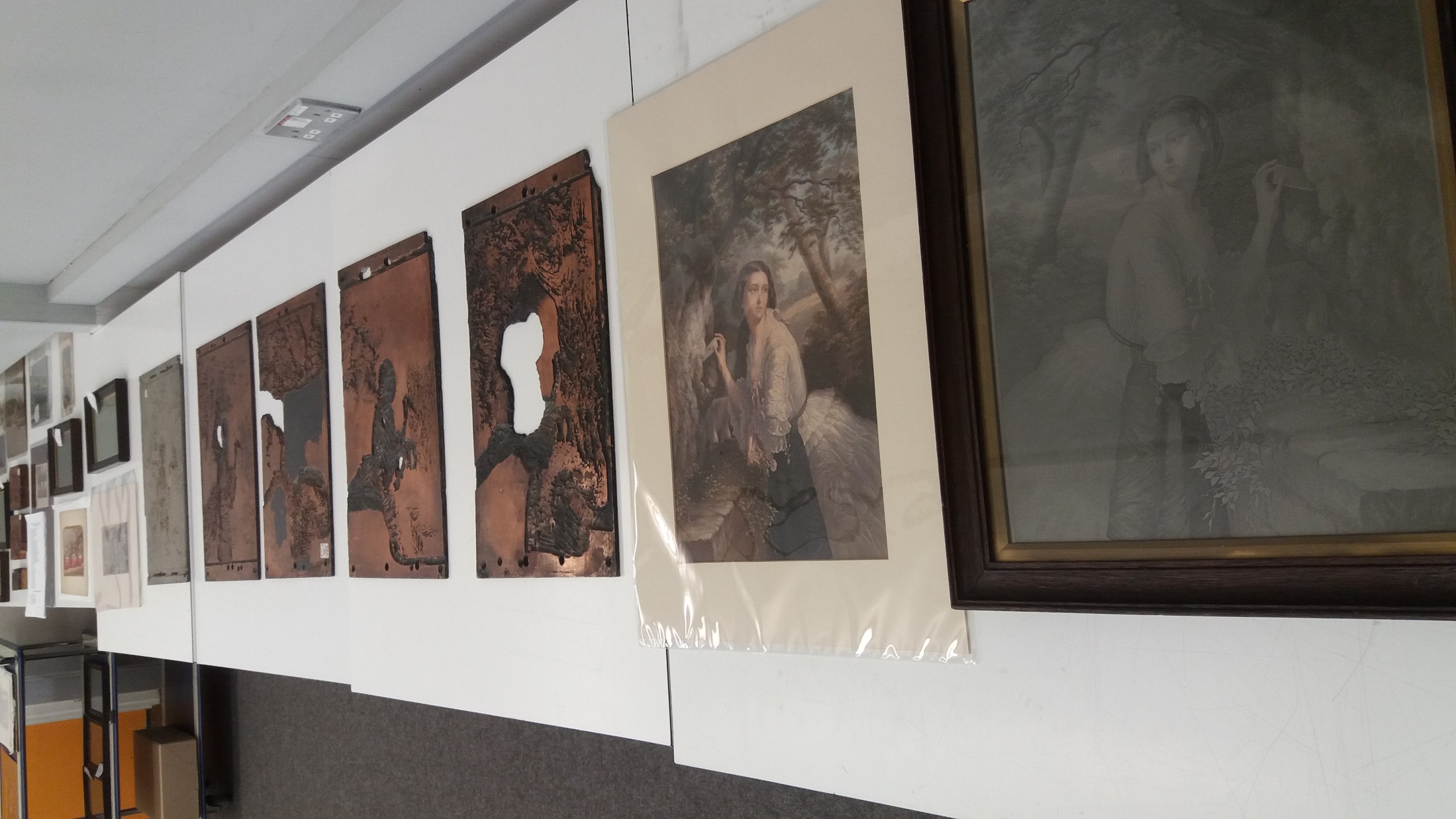 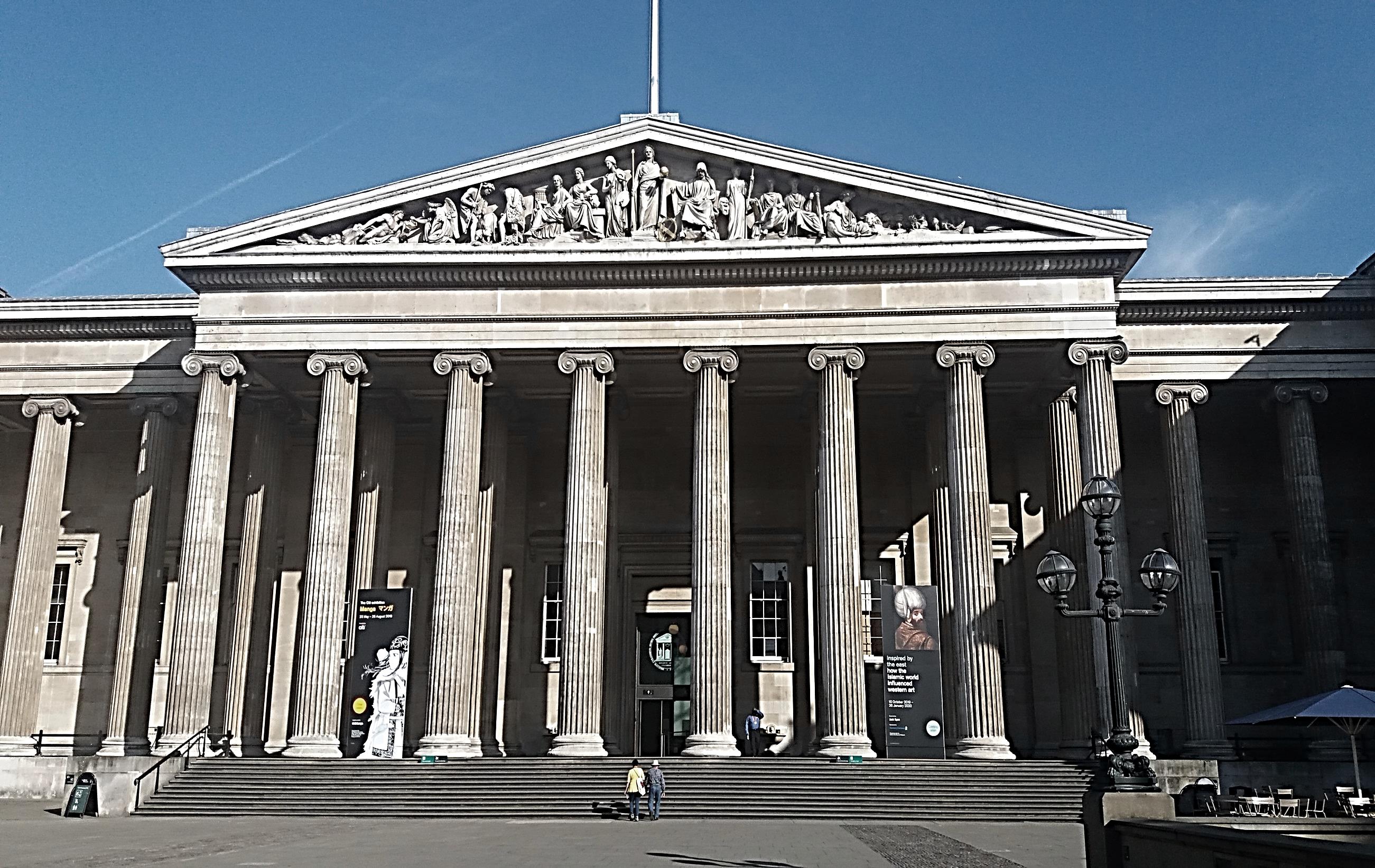 Project Librarian: 
Science and Conservation Library 
(2019-2020)
The British Museum
How it started
Now
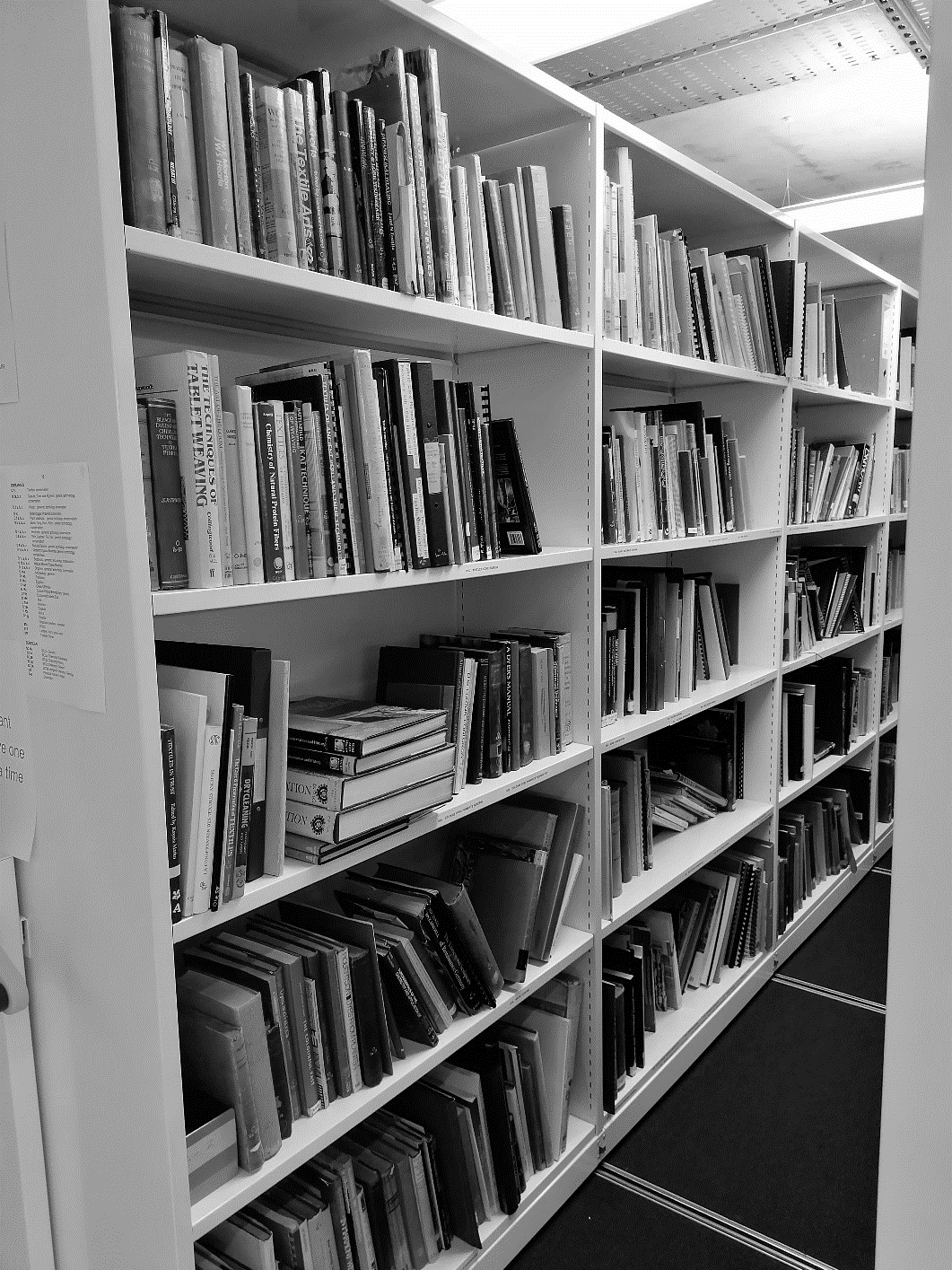 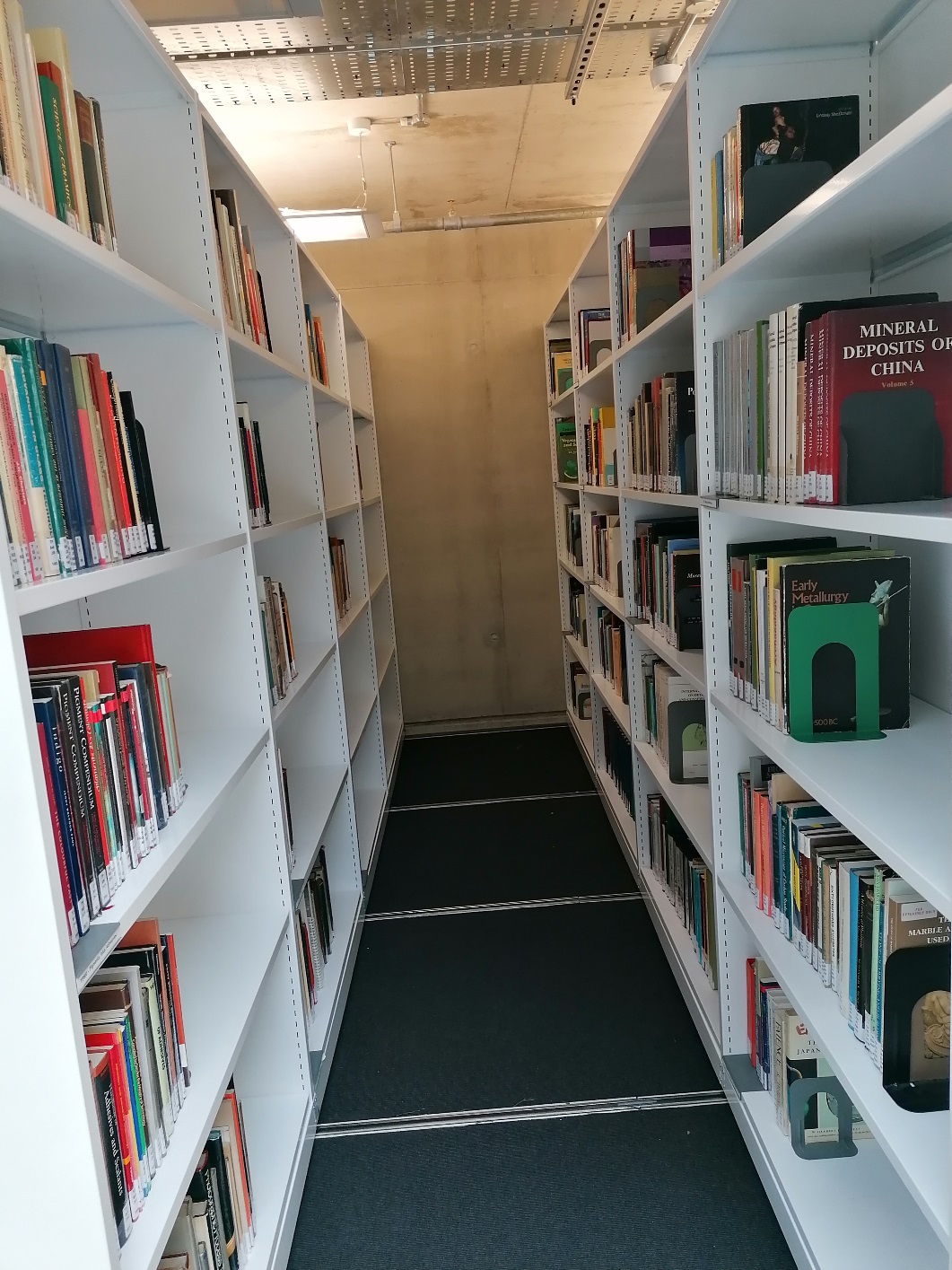 New Structure
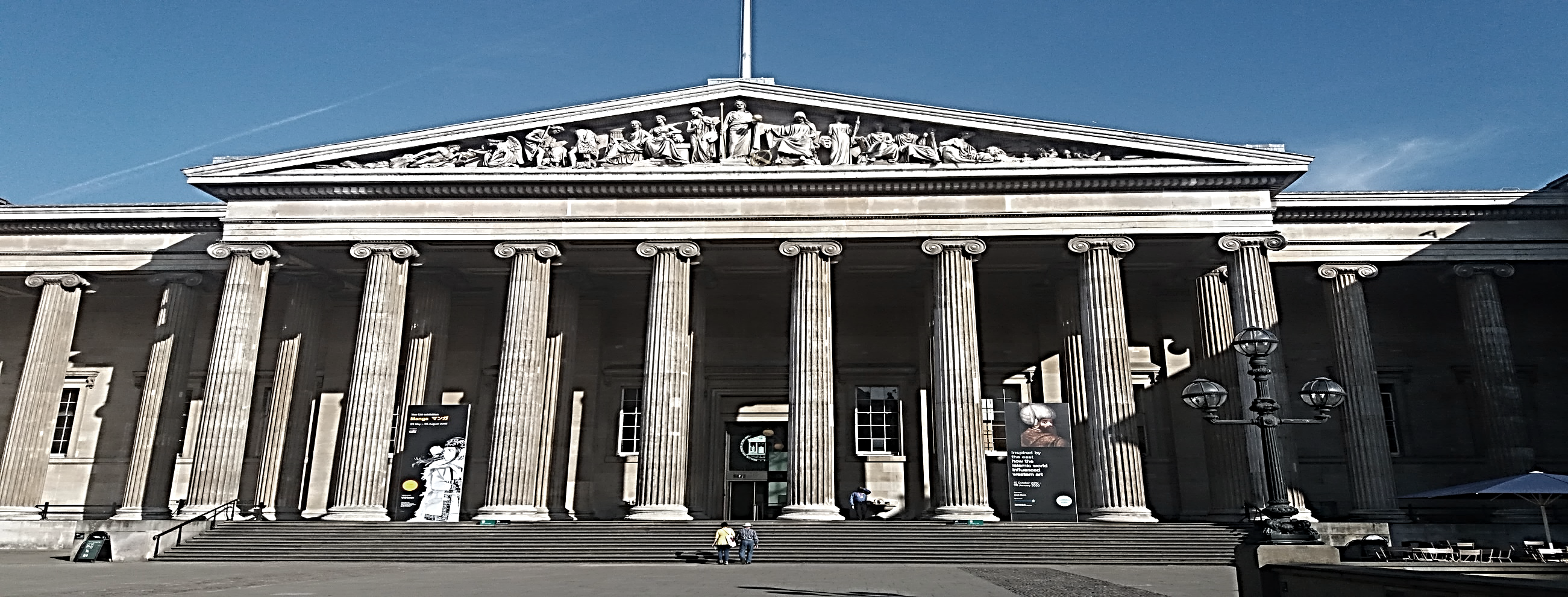 AM – Museology (methods, techniques)
B – Philosophy, Psychology
C – Auxiliary Sciences of History
CC70  Archaeology (methodology)
CC130 Archaeology (conservation/restoration)
CD  Diplomatics, Archives, Seals
CJ  Numismatics, Coins, Medals
D – World History
DA  Great Britain
DS Asia
E/F – History: Americas
E  USA
F  Canada, Central America, South America, Caribbean
G – Geography, Anthropology
GN  Anthropology, Excavations 
GR  Folklore
GT  Manners, Customs
H – Social Sciences
KD – Law: United Kingdom, Ireland
M – Music
N – Fine Arts
N7000 Eastern Art
N8500 Art objects (Conservation/restoration)
N8700 Fakes, Forgeries
NA  Architecture
NB  Sculpture
NC  Illustration, Design, Drawing
ND1000 Painting techniques, styles, materials 
ND1600 Paintings (conservation/restoration) 
ND2500 Wall Paintings
NE  Prints, Printmaking
NK  Decorative Arts
NK3700 Ceramics, Pottery (conservation/restoration)
NK5000 Glass
NK6400 Metalwork (conservation)
NK8000 Textiles
NK9500 Woodwork
P – Language and Literature
Q – Science
QC  Physics
QD  Chemistry
QE  Geology
QH  Natural History, Biology
QK  Botany
QL  Zoology
QP  Physiology
R – Medicine
S – Agriculture 
SB  Plant Culture
SD  Forestry
SF  Animal Culture
T – Technology 
T  Hazards
TA400  Metals and metal corrosion
TH  Buildings, Stones (conservation)
TN  Mining, Metallurgy
TP800  Ceramic Science 
TP900  Pigments, Inks, Adhesives
TR  Photography
TS  Manufactures, Leather, Papermaking 
TT  Arts & Crafts, Handicrafts
U – Military Science
V – Naval Science
Z – Books, Writing, Libraries (preservation, conservation, restoration)
Signs/Sections
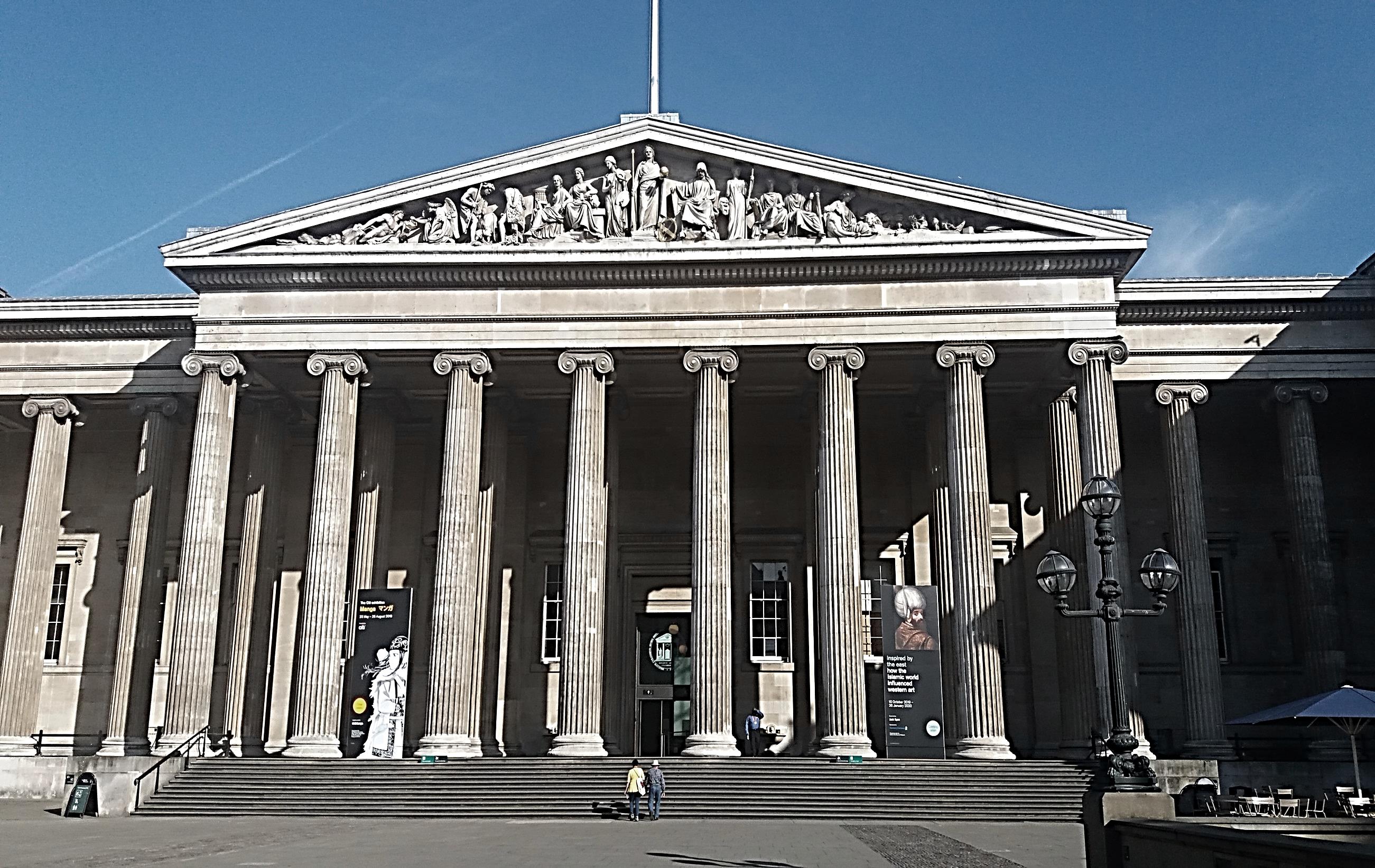 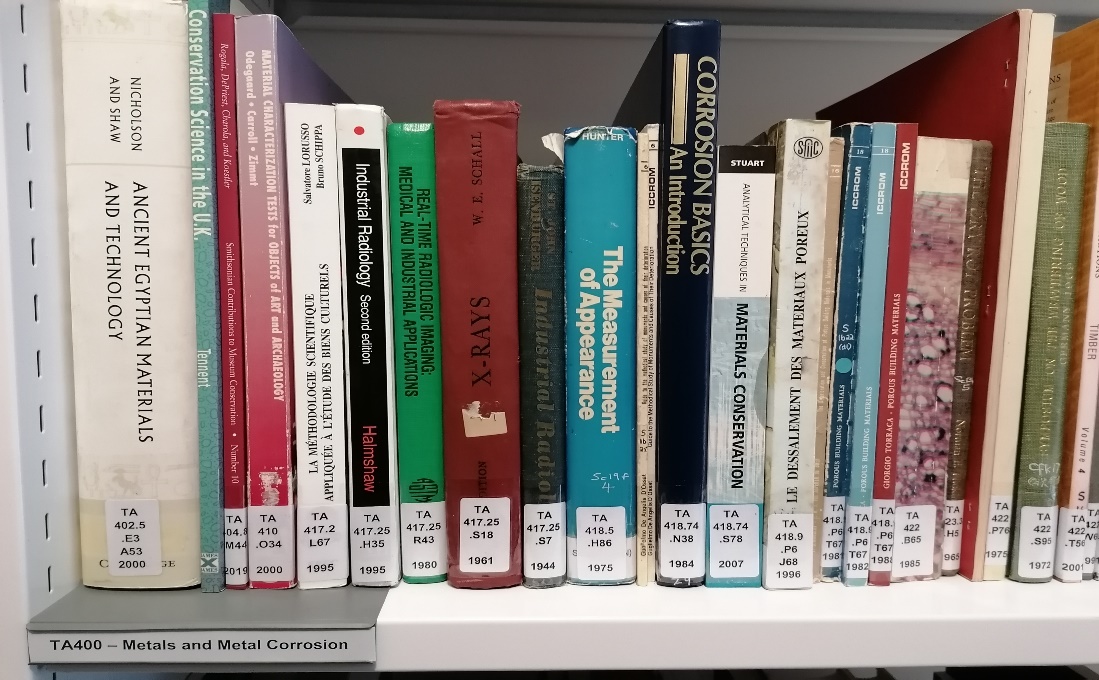 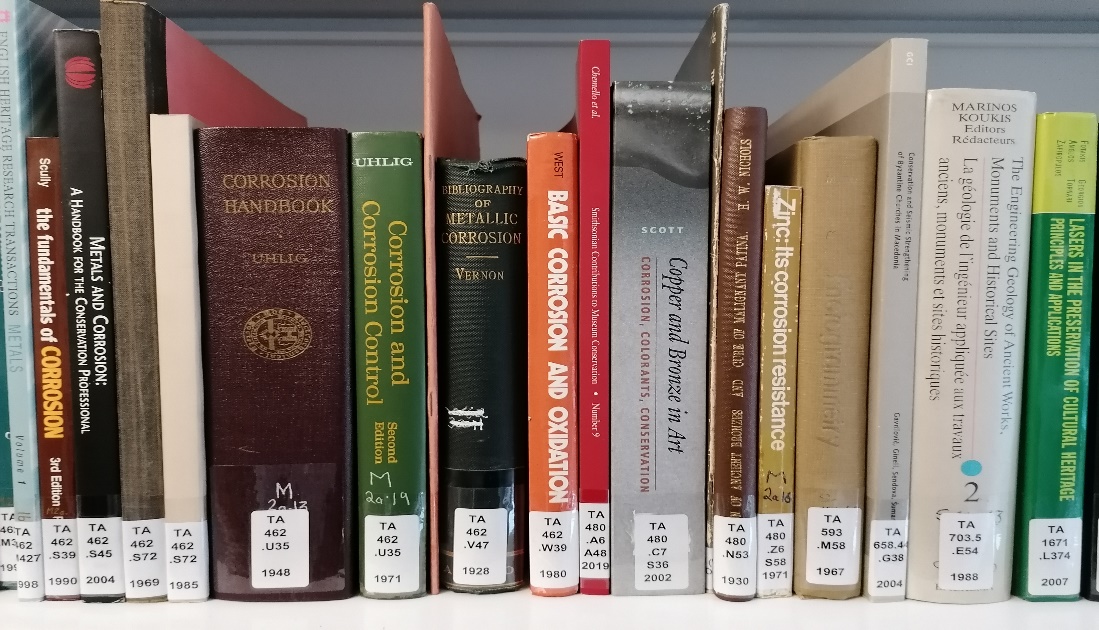 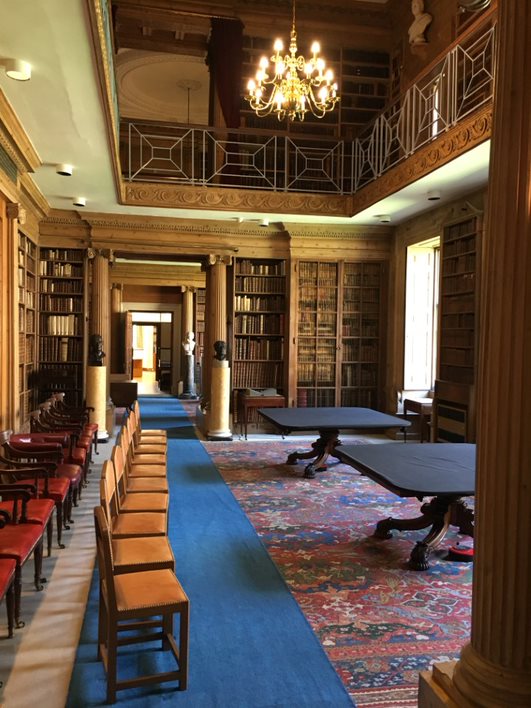 Library Curator of Rare Books and Manuscripts 
(2021-)









Eton College Library